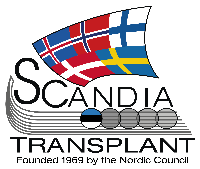 Slideshow 2019 Scandiatransplant activities
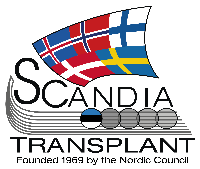 Scandiatransplant
Scandiatransplant is the organ exchange organization for the countries Denmark, Finland, Iceland, Norway, Sweden and Estonia. It covers a population of about 28,8 million inhabitants. It is owned by the eleven hospitals performing organ transplantation in these countries. The office is located at Aarhus University Hospital, Denmark.
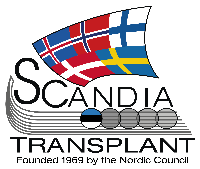 Purpose of Scandiatransplant
to serve as a common organ exchange organisation and allocation resource for its member hospitals including kidney, liver, heart, lung, pancreas, pancreatic islet, liver cells, composite graft, intestinal and multivisceral transplantation. This is done transparently, using ethical principles and in full compliance with the national legislation of the members’ countries,

to maintain and operate a common waiting list for transplantation, 

to ensure complete traceability from organ donors to patients,

to maintain and operate follow-up registries of transplanted patients,

to maintain and operate follow-up registries of living donors,

to serve as a collaborative platform through specialized working groups and advisory groups in order to facilitate best practice recommendations and policies optimizing retrieval, allocation and transplantation of organs, and to form a collaborative network for the member hospitals to promote research and development related to organ donation, allocation and transplantation.
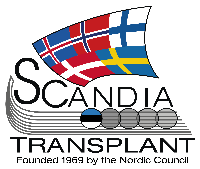 Council of Representatives
Chair
Board
Medical Director
Scandiatransplant office
Scandiatransplant     
  IT system YASWA
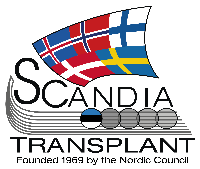 Awarded Grants in 2019
Reseach Grants
Principal investigator: Geir Mjøen "One-year biopsies in low risk kidney transplant patients – a cross sectional multicenter study"Supported with 200.000 DKK
Principal investigator: Hans Eiskjær "Effect of PCSK9 inhibition on early cardiac allograft vasculopathy in de novo Heart Transplant patients: An OCT sub study to EVOLVD study"Supported with 330.000 DKK
Travel Grants
Stockholm: Pia Fernberg, was granted 25.300 DKK
Helsinki: Ilkka Helanterä, was granted 25.000 DKK
Uppsala: Christina Andréasson, was granted 21.400 DKK
Oslo: Per Arne Bakkan was,  granted 12.331 DKK
Aarhus: Rikke Christensen, was granted 25.200 DKK
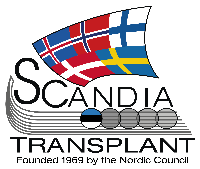 Scandiatransplant Office Activities 2019
Customize the IT-system to the user’s wishes and optimizing security and functionality of the system. 
Developing the IT-system for the requirements to execute STEP match runs (ScandiaTransplant kidney paired donation Exchange Program).  
Educate users and comply with demands from users, owners, researchers and the public.
Arrange and participate in meetings for groups, committees, board and council of representatives.
Archived data processor agreements with all 11 member hospitals.
Participate in meetings with Nordic competent authorities and EU-commission.
Take care of finance and personnel.
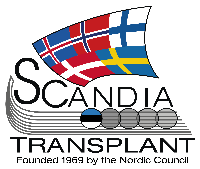 2019Organ procurement and transplantation activities in Scandiatransplant
Scandiatransplant 2019
577 Utilized deceased donors (20.02 PMP)
Organ transplants performed
1354 kidneys (336 were kidneys from living donors)
415 livers (3 were livers from living donors – none were domino)
163 hearts 
149 lungs
85 pancreas (69 as combined kidney-pancreas)  
16 pancreatic islet
2661 patients on waiting list at end 2019
Patients entered on waiting list during 2019  (2018 figures)
Kidney                  	1479 (1398) 
Liver	               	449  (418)
Heart	               	204  (188) 
Lung	               	185 (170)
Pancreas	               	20  (18)
Kidney+Pancreas  	58 (62)
Liver+kidney         	13   (11)
TOTAL                  	2408   (2265)
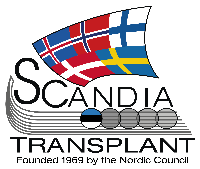 Utilized deceased donors PMP
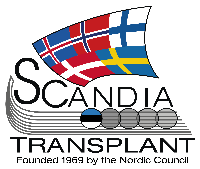 Yearly flow on the waiting list
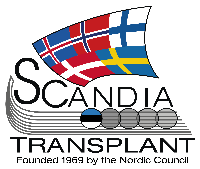 Organ exchange between centers in 2019
Note: Organs exchanged due to national agreements are not included
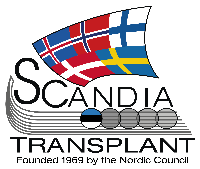 Kidney Transplantation
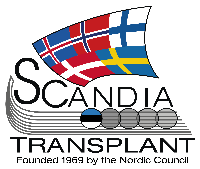 Kidney Transplantation 1989 – 2019
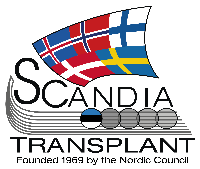 Kidney exchange rate 1969 - 2019
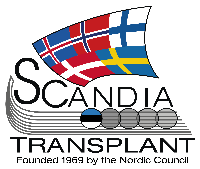 Kidney Transplantation activity 2019  by centre
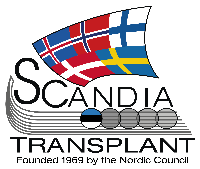 Kidney Transplantation PMP 2019
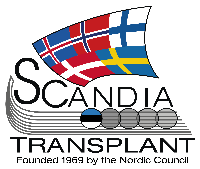 Kidney Transplantation 2019
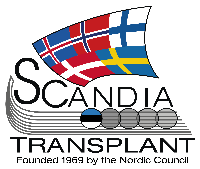 Number of patients on the kidney waiting list at the end of the year 1995 - 2019
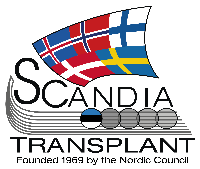 Average months on kidney waiting list at end of year (including patients active and on hold)
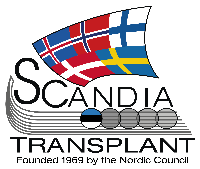 Average months on kidney waiting list by immunisation status at end year
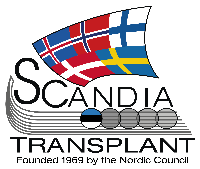 Deceased donor kidney transplants 1994 - 2019
Figures included from Estonia year 2017 starts from October 1st 2017
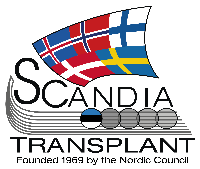 Living donor kidney transplants 1994 - 2019
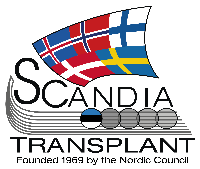 Kidney exchange obligations
Patient with STAMP-status that are ABO compatible with donor and where all donor HLA-A, -B, -C -DRB1, -DQB1, -DPB1 antigens are either shared with the recipient or are among those defined as acceptable. 
Highly immunized (PRA ≥ 80%) patients who are HLA-A, -B, -DRB1 compatible with donor. 
Immunized patients (PRA ≥ 10% but below 80%) who are HLA-A, -B, -DRB1 compatible with donor. 
 If organ donor is <50 years of age, at least one kidney is offered to recipient <16 years of age (counted from  time of registration) if there is HLA-DRB1 compatibilitty and in addition not more than 2 HLA-A, B mismatches.
Patients who are HLA-A, -B, -DRB1 compatible with donor unless the proposed recipient is > 30 years older than the donor. 

blood group 0 kidneys to blood group 0 recipients for obligation 2-5.
blood group B kidneys to blood group B recipients for obligation 2-5.
return obligation of a kidney within 6 months.
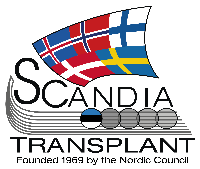 Liver Transplantation
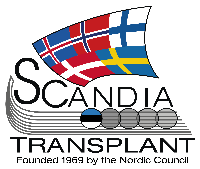 Liver Transplantation 1989 - 2019
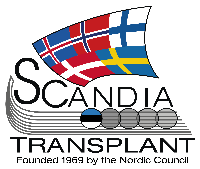 Liver Transplantation 1994-2019
Figures included from Estonia year 2017 starts from October 1st 2017
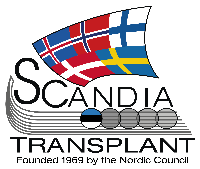 Exchange criteria Liver
Exchange obligation to highly urgent patients:
acute liver failure
acute liver re-transplantation
highly urgent patients needs to be transplanted within 72 hours
Exchange obligation to pediatric (<18 years at entry on liver waiting list) and multivisceral recipients if donor liver fulfils split criteria
Return (pay back) liver to donor centre
Rota system for spare livers
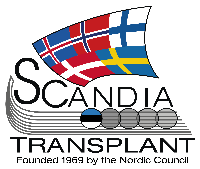 Thoracic Transplantation
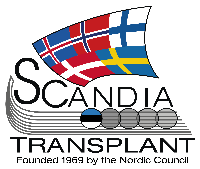 Thoracic transplantation 2019
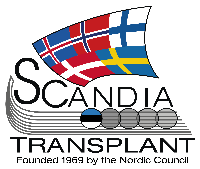 Heart Transplantation 1989 - 2019
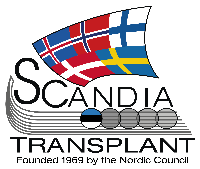 Heart transplantation 2019
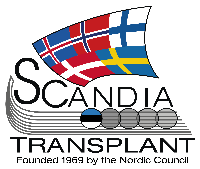 Heart Transplantation 1994 - 2019
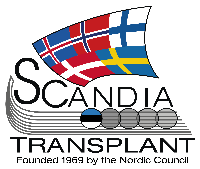 Number of patients on the heart waiting list at the end of the year 1989 - 2019
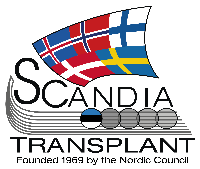 Exchange criteria Heart
Exchange obligation to highly urgent patients on waiting list:
Patient on short-term assist devices (ECMO, centrifugal pump).
Patient on para corporeal or implantable blood pump with device failure or uncontrollable device infection.
Patients below 16 years on inotropic support for more than 12 months support on implantable LVAS.
Rota system for exchange of hearts between countries.
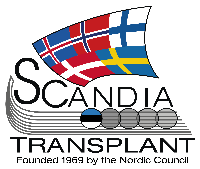 Lung transplantationincluding heart-lung
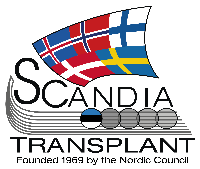 Lung Transplantation 1994 - 2019
Figures included from Estonia year 2017 starts from October 1st 2017
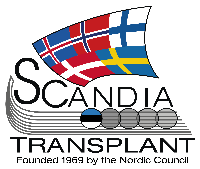 Number of patients on the Lung waiting list at the end of the year 1990 – 2019
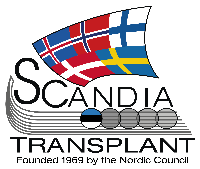 Exchange criteria Lung
Exchange obligation to highly urgent patients on waiting list 
Priority 0: Patient on extra-corporeal circulatory support (ECMO, Novalung or other device) or ventilatory support*.
Priority 1: Patient with a rapid progression of organ failure with poor prognosis in a short time defined by the responsible centre*.
*max. three patients per centre per year (Tartu one per year).
Rota system for exchange of lungs between countries.
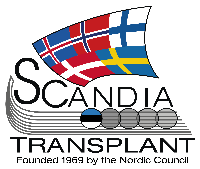 Pancreas and Islet Transplantation
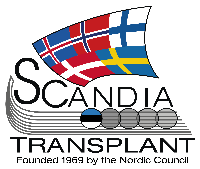 Exchange recommendationsPancreas
If there is no suitable recipient in own centre, the pancreas (and kidney if SPK) is recommended to be offered to AB0 compatible recipients in other centres. The centre at the highest position on the rota list accepting the pancreas will receive it and be put last. Shipment of a kidney is only performed if no other kidney exchange obligation with higher priority (as defined by Scandiatransplant) exists. The receiving centre has the responsibility for the pancreas procurement. The receiving centre has to pay back, as soon as possible, with an AB0 identical kidney of a quality acceptable to the recipient centre. There is no mandatory payback for the pancreas.
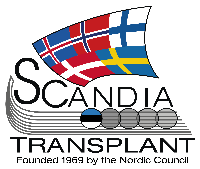 Pancreas Transplantation  1988 – 2019
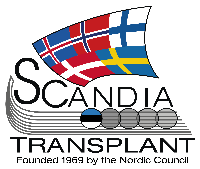 Islet Transplantation 1997-2019
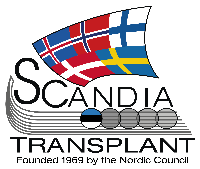 Thank you